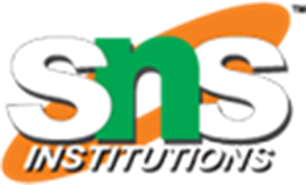 स्वर-swar (vowel)
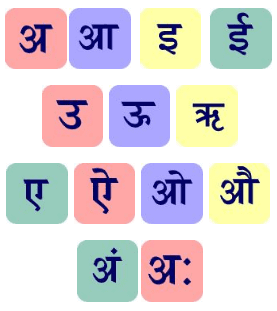 27.6.23
1
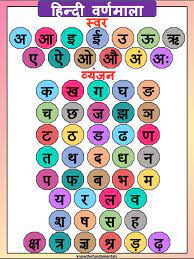 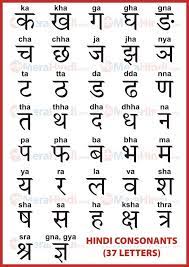 6/27/2023
बारहखड़ी / वर्णमाला
क	का	कि	की	कु	कू	कृ	के	कै	को	कौ	कं	क:
ख	खा	खि	खी	खु	खू	खृ	खे	खै	खो	खौ	खं	ख:
ग	गा	गि	गी	गु	गू	गृ	गे	गै	गो	गौ	गं	ग:
घ	घा	घि	घी	घु	घू	घृ	घे	घै	घो	घौ	घं	घ:
र	रा	रि	री	रु	रू __ रे	रै	रो	रौ	रं	र:
धन्यवाद
6/27/2023